Marketing & Sales Persona
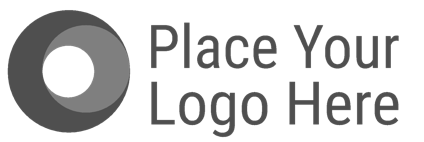 Persona Name
Persona Job Title, Department
Background
Lorem ipsum dolor sit amet, consectetur adipiscing elit. 
Nam vehicula et tellus in vehicula. 
Aenean sed arcu vestibulum, 
iaculis ipsum at, sagittis ipsum.

Company Profile
Lorem ipsum dolor sit amet, consectetur adipiscing elit. Nam vehicula et tellus in vehicula. Aenean sed arcu vestibulum, iaculis ipsum at, sagittis ipsum.

Professional Role
Nam vehicula et tellus in vehicula. 
Aenean sed arcu vestibulum, iaculis ipsum at, sagittis ipsum.
Lorem ipsum dolor sit amet consectetur adipiscing elit. 
Vehicula et tellus in vehicula. Aenean sed arcu vestibulum 

A Day in the Life of PERSONA NAME
Lorem ipsum dolor sit amet, consectetur adipiscing elit. 
Nam vehicula et tellus in vehicula. 
Aenean sed arcu vestibulum, iaculis ipsum at, sagittis ipsum.
Lorem ipsum dolor sit amet consectetur adipiscing elit. 
Vehicula et tellus in vehicula. Aenean sed arcu vestibulum
Role in the Buying Committee
Influencer/Champion/Blocker/Decision-Maker

Professional KPI’s 
Nam vehicula et tellus in vehicula. 
Aenean sed arcu vestibulum, iaculis ipsum at, sagittis ipsum.
Lorem ipsum dolor sit amet consectetur adipiscing elit. 

Insights/Information of Value to PERSONA NAME
Nam vehicula et tellus in vehicula. 
Aenean sed arcu vestibulum, iaculis ipsum at, sagittis ipsum.
Lorem ipsum dolor sit amet consectetur adipiscing elit. 

Aspirations
Lorem ipsum dolor sit amet, consectetur adipiscing elit. 
Nam vehicula et tellus in vehicula. 
Lorem ipsum dolor sit amet, consectetur adipiscing elit. 
Nam vehicula et tellus in vehicula. 

Frustrations
Nam vehicula et tellus in vehicula. 
Aenean sed arcu vestibulum, 
Nam vehicula et tellus in vehicula. 
Aenean sed arcu vestibulum,
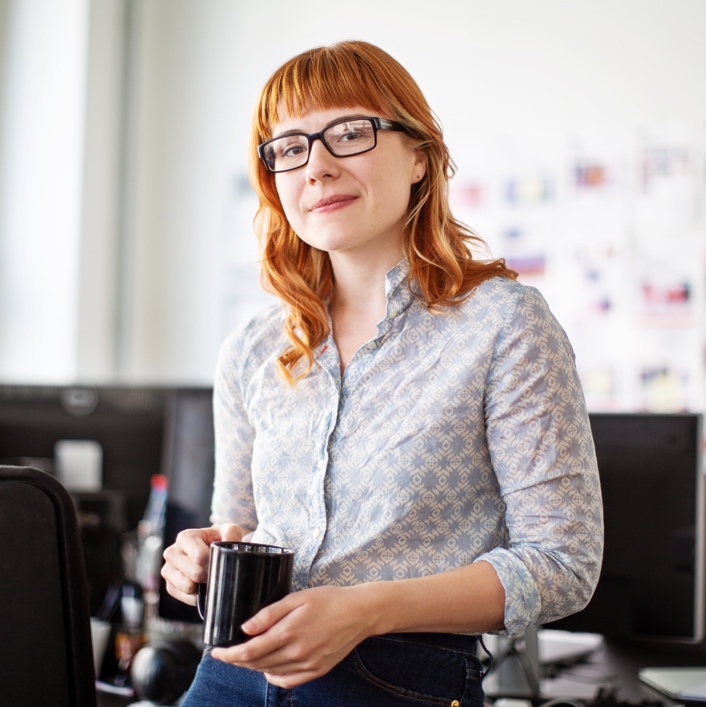 “Lorem ipsum unum dolor sit amet, consectetur adipiscing elit. Nam vehicula et tellus in vehicular. ”
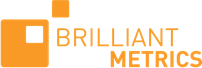 Template courtesy of
Marketing & Sales Persona
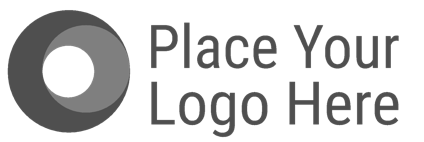 Persona Name
Persona Job Title, Department
Where PERSONA NAME Gets Their Info
Lorem ipsum dolor sit amet, consectetur adipiscing elit. 
Lorem ipsum dolor sit amet, consectetur adipiscing elit. 
Lorem ipsum dolor sit amet, consectetur adipiscing elit. 

Trusted Advisors for PERSONA NAME
Lorem ipsum 
Lorem ipsum 
Lorem ipsum 

Social Media
Nam vehicula et tellus in vehicula. 
Aenean sed arcu vestibulum, 
iaculis ipsum at, sagittis ipsum.

Trade Publications & Organizations
Nam vehicula et tellus in vehicula. 
Aenean sed arcu vestibulum, 
iaculis ipsum at, sagittis ipsum.
Other Possible Job Titles
Lorem ipsum 
Lorem ipsum 
Lorem ipsum
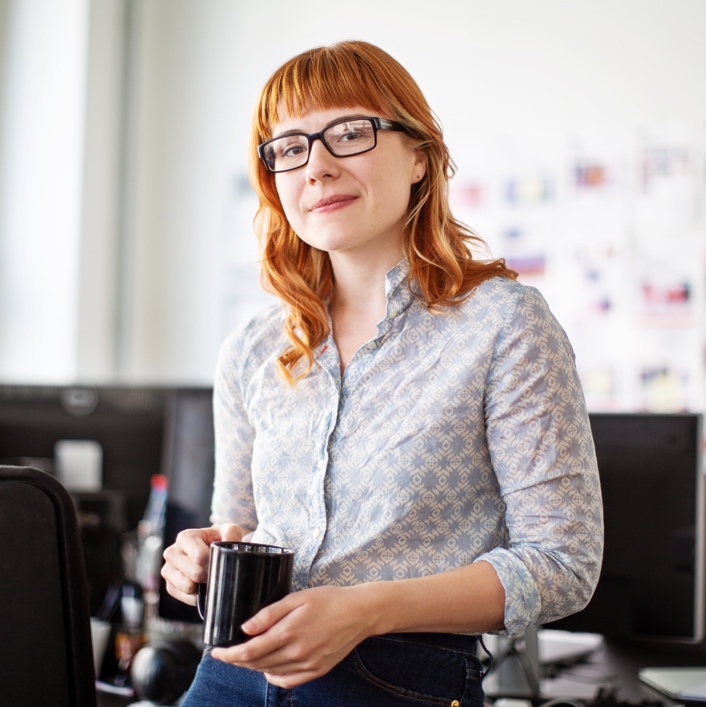 “Lorem ipsum unum dolor sit amet, consectetur adipiscing elit. Nam vehicula et tellus in vehicular. ”
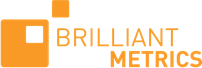 Template courtesy of